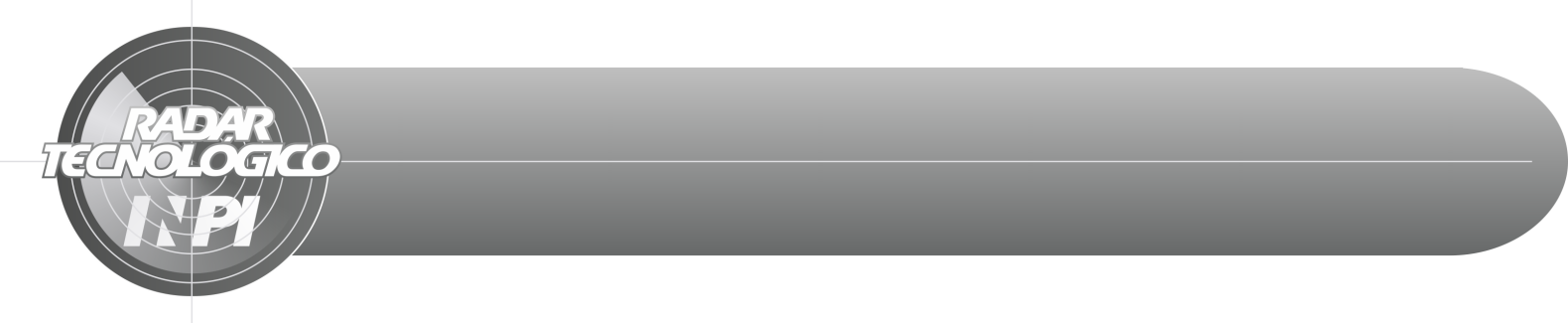 Nº 10         Ano 2016
CONTROLE DE PRAGAS 2
Aplicação: 2009-2013
Recorrência das áreas tecnológicas nos documentos de patente
Total de inventos = 23.860
Fungicidas
Herbicidas/Algicidas
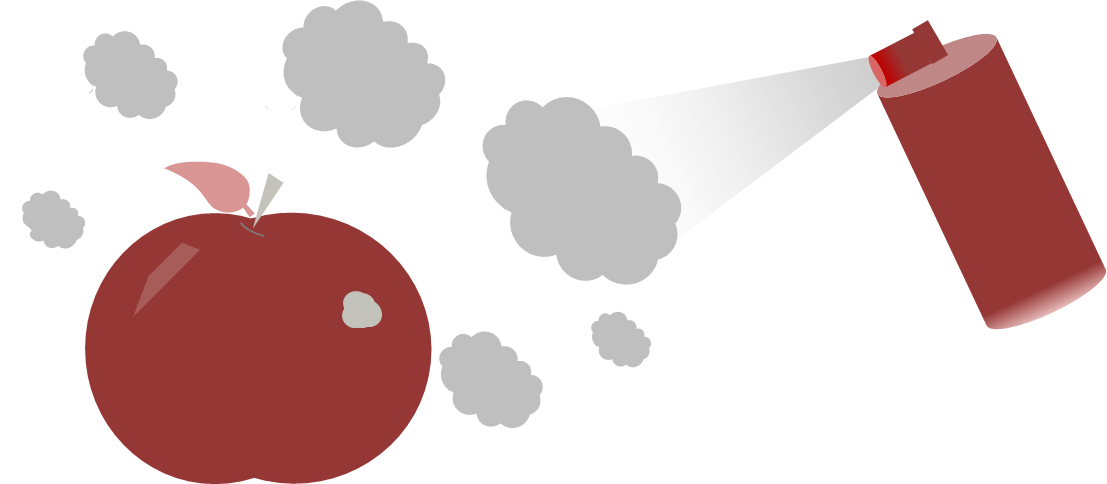 26%
12%
Artropodicidas
Outros
28%
28%
10%
Reguladores do crescimento de plantas
7%
17%
Desinfetantes/ Antimicrobianos
Principais depositantes no mundo
Os principais depositantes juntos detêm cerca de 17% do total de documentos de patente relacionados a aplicação para controle de pragas
Número de inventos
Principais depositantes
Para mais informações, acesse o portal do INPI  www.inpi.gov.br (Radar estendido)  ou entre em contato pelo e-mail radartecnologico@inpi.gov.br.
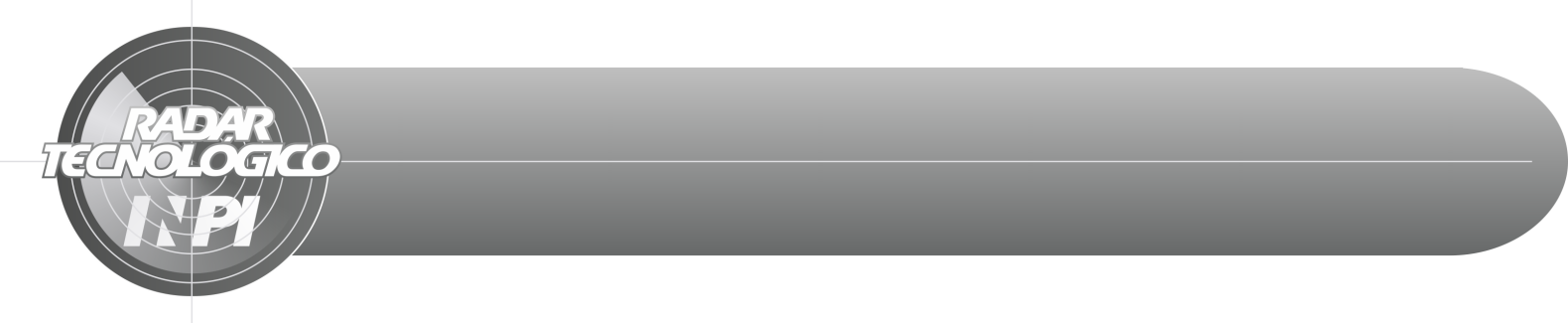 Nº 10         Ano 2016
CONTROLE DE PRAGAS 2
Aplicação: 2009-2013
Liberdade de operação no Brasil
Mundo
Depositados no Brasil
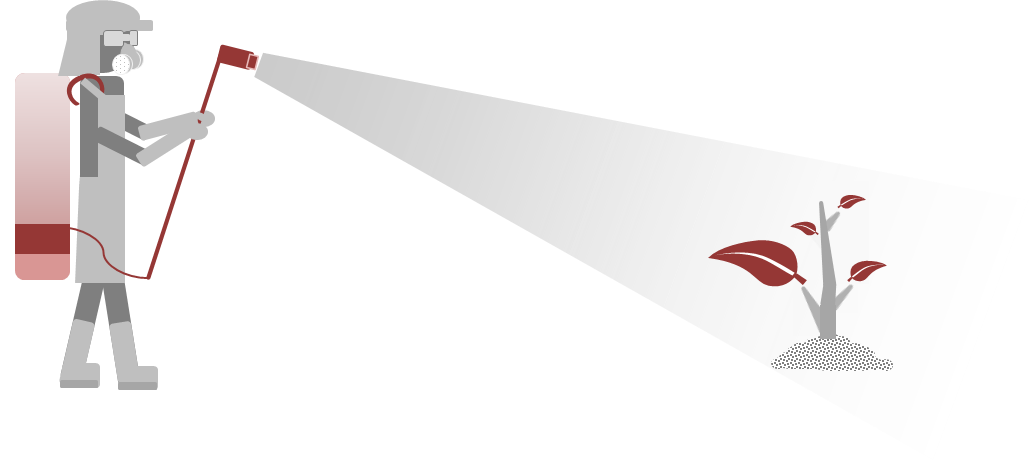 Depositados no Brasil
Não depositados  no Brasil
Livres 
6%
81%
Protegidos
6%
Em andamento
71%
Depositados no Brasil
10 %
Arquivados**
     17%
9%
Podem vir a ser depositados*
Total: 23.860 invenções - aproximadamente 6% das invenções estão livres para serem exploradas no Brasil.
Os dados utilizados para este Radar Tecnológico estão atualizados até 21/10/2014 - Nº da RPI: 2285.
Principais depositantes no Brasil
Número de inventos
Principais depositantes
*A quantidade de documentos que podem vir a ser depositados no Brasil é estimada, levando-se em consideração os pedidos que entraram via Acordo Tratado de Cooperação de Patentes (PCT, Patent Cooperation Treaty). Este acordo internacional, administrado pela Organização Mundial da Propriedade Intelectual  (WIPO/OMPI),  facilita o depósito em diversos países, envolvendo  redução nos custos e prazo mais longo para entrada na fase nacional em cada um dos países nos quais se almeja a proteção.
** Documentos arquivados:  não incluem os arquivados definitivamente (estes estão contabilizados em Livres).